How To Make Achievement Gains Using Innovative Practices and Programs
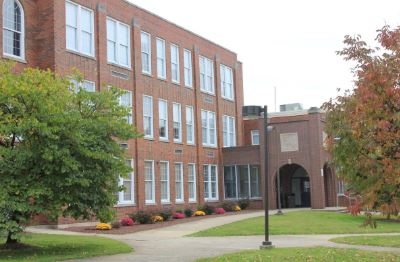 Kristi Jenkins, NBCT 
Gear Up Academic Specialist
Somerset High
Holy Benchmark, Batman! 
How do we get these ACT scores up?
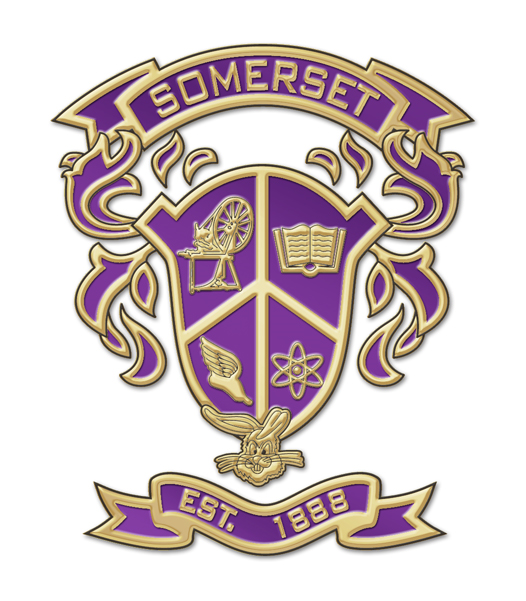 What does the data tell us?
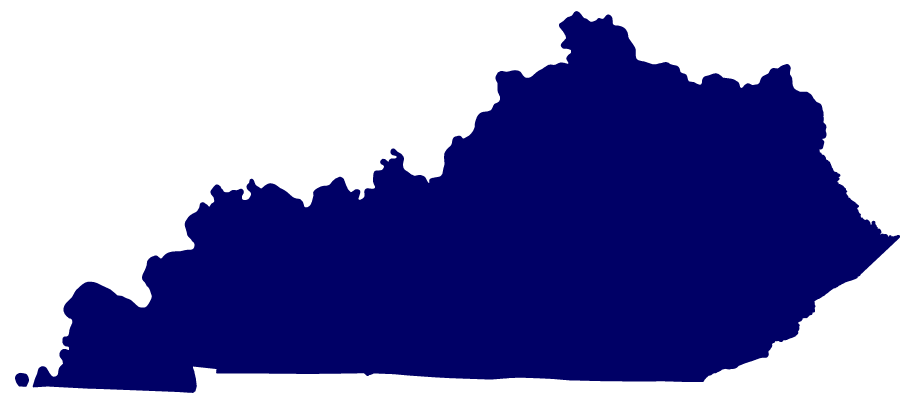 State Ranking:
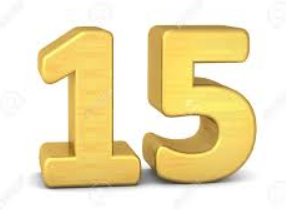 We ranked seventh in composite score improvement in the state, according to Torchprep.
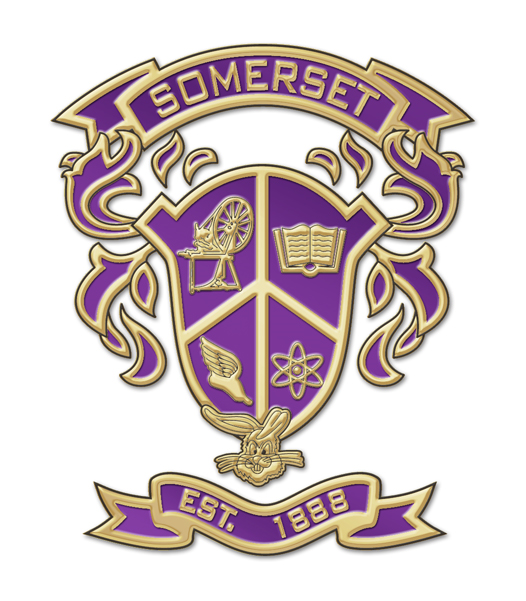 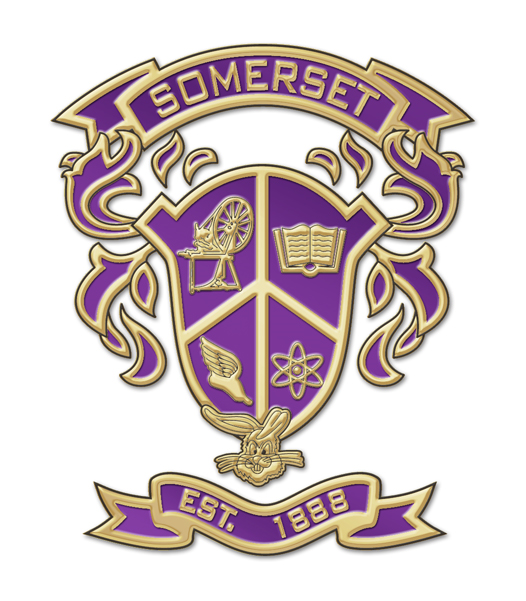 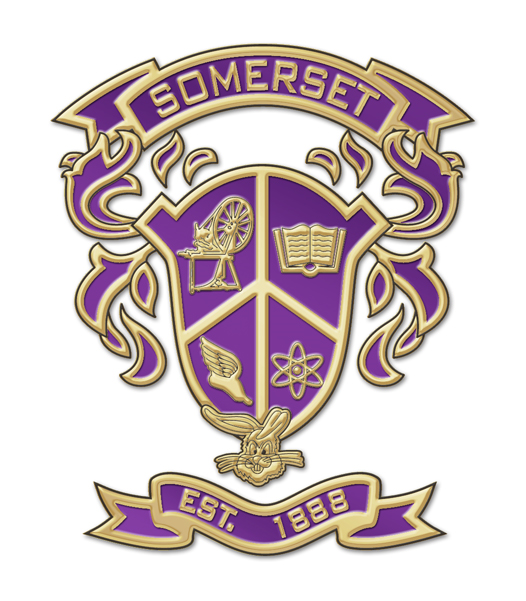 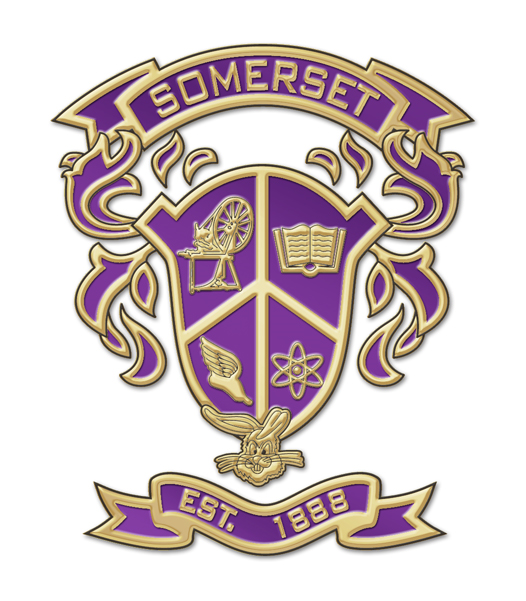 Magic or Madness?
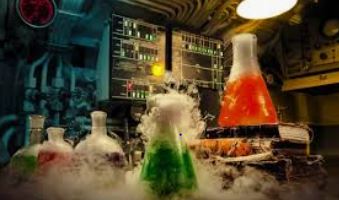 Practice for the ACT without practicing for the ACT.
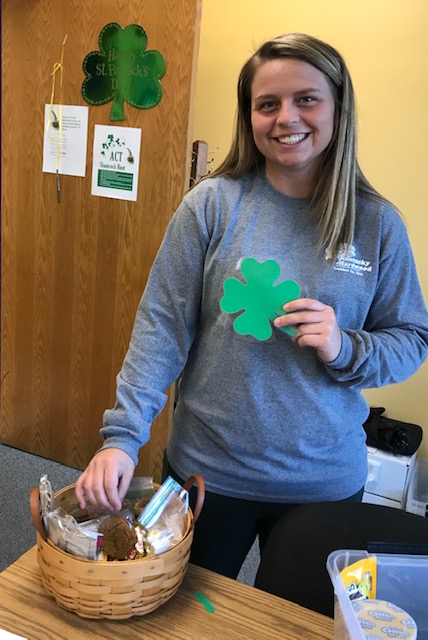 Find ways to include everyone in ACT reviews that are fun.
Do you scrimmage?   We do. It works.
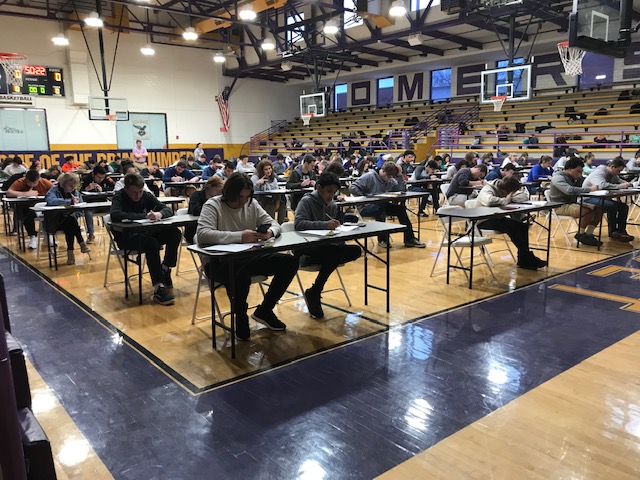 Get everyone – 
and I mean everyone – on board!
There are four reading passages.   Only one is a literary passage.  
 
The others are: 
A&H 
Natural Science
Social Science
Do my teachers know that?
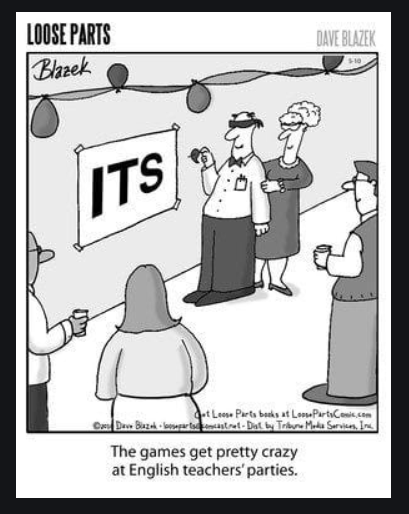 Are you still making the  reading test the responsibility of the English teachers?
Eighty percent of students do not finish the reading section in the allotted time.
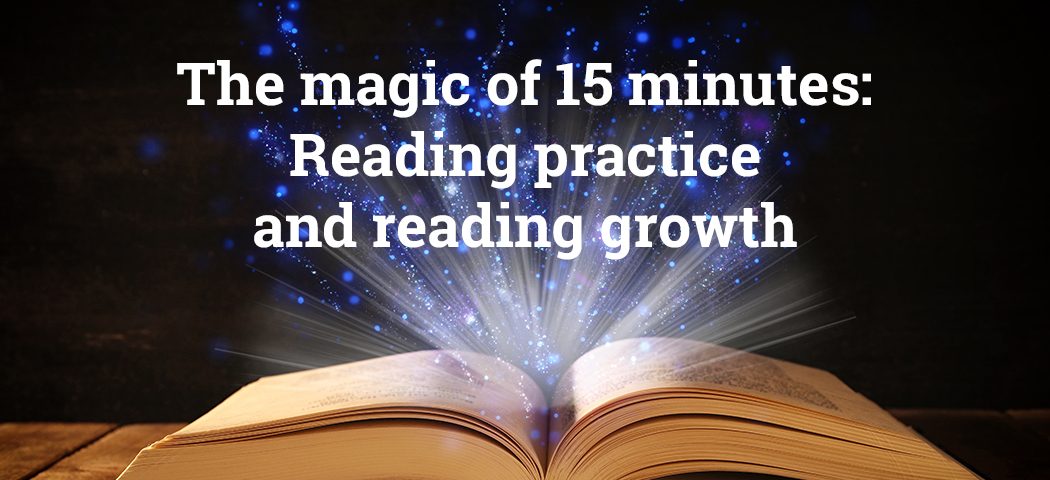 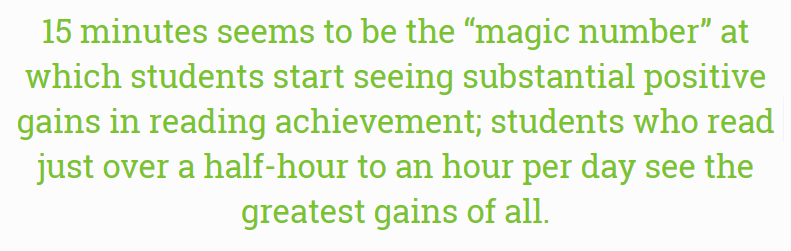 15 minutes seems to be the “magic num15 minutes seems to be the “magic number” at which students start seeing substantial positive gains in reading achievement; students who read just over a half-hour to an hour per day see the greatest gains of all.ber” at which students start seeing substantial positive gains in reading achievement; students who read just over a half-hour to an hour per day see the greatest gains of all.
Renaissance.com(2018)
One passage and 10 questions should take 8 minutes.
Eight minutes a day. EIGHT.
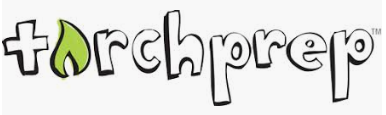 Gear Up brought the Blitz to our students free of charge.
Tutoring: 
What works. 
What doesn’t.
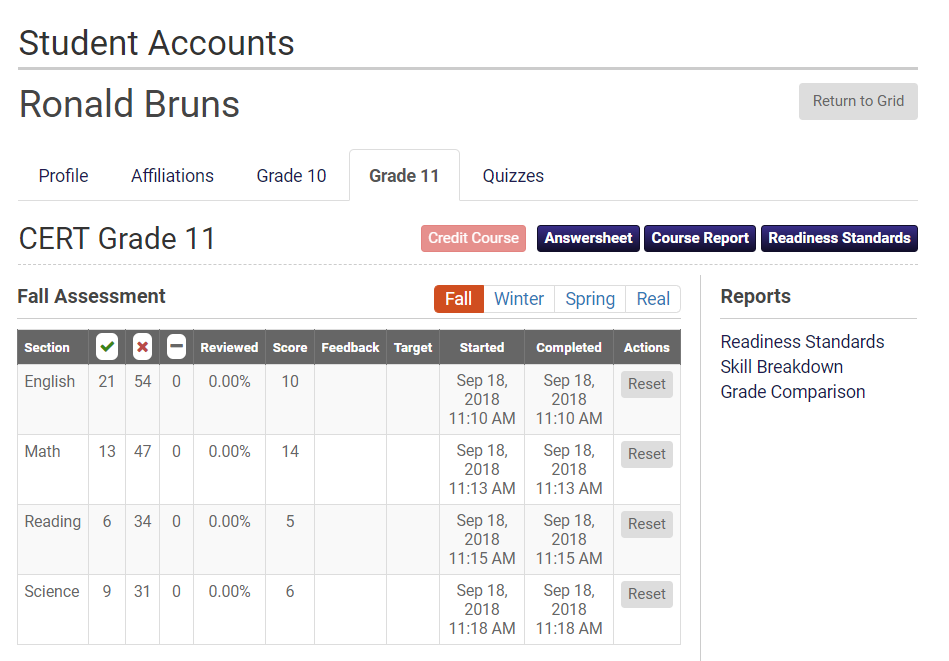 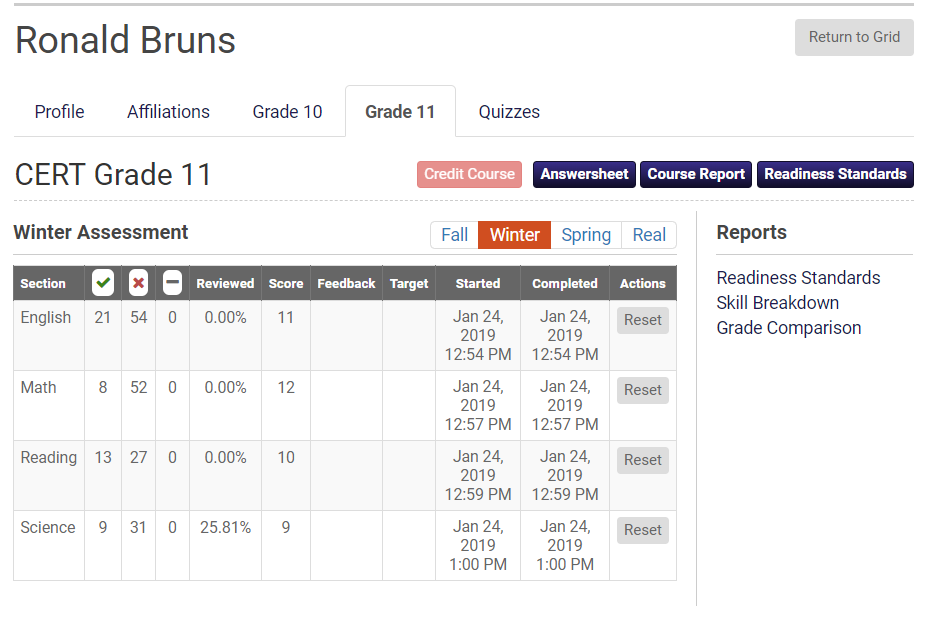 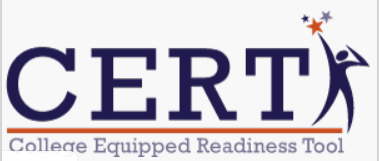 Give this student what she needs!
Create Conversation!
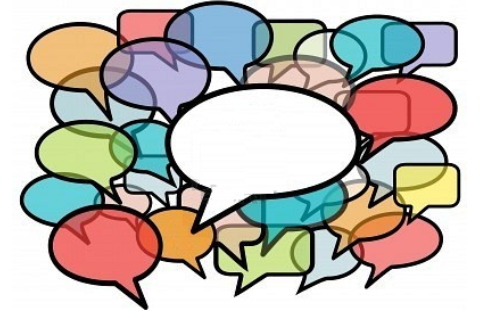 ACT!
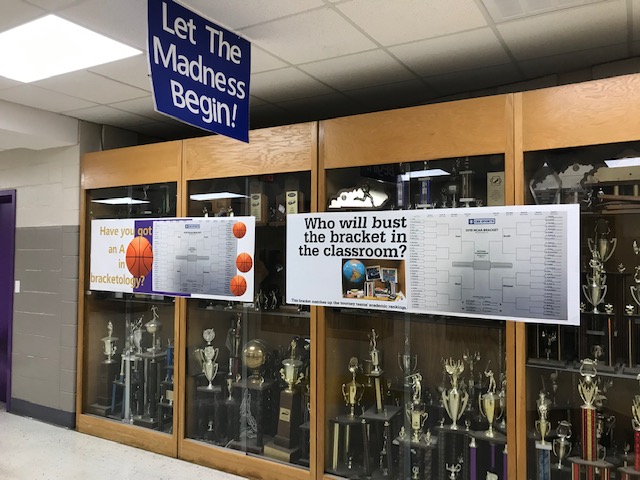 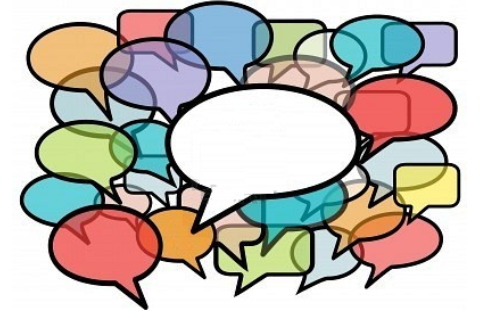 ACT!
Make it an event!
What is test day like?
What will work in your school, in your community, and with your kids?   

Some things to think about… 

A Pep Rally for the ACT
A special breakfast for everyone on ACT day
A special lunch for everyone after the test
A countdown to test day
T-shirts for all test takers
Whatever you do, it needs to feel like a big deal.
Can you improve your testing environment?
Who are your proctors? 
What is the vibe in your testing area(s)? 
Is it suited for success?

What does testing day 
at SHS look like?
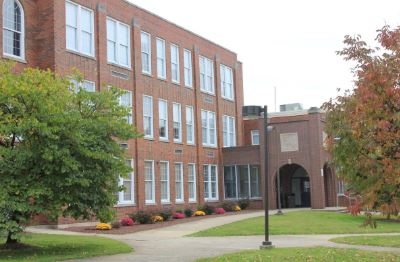 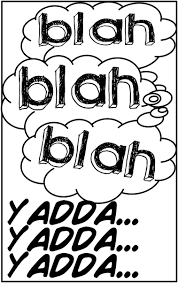 That’s great, but you want to talk about the sweet new turf.
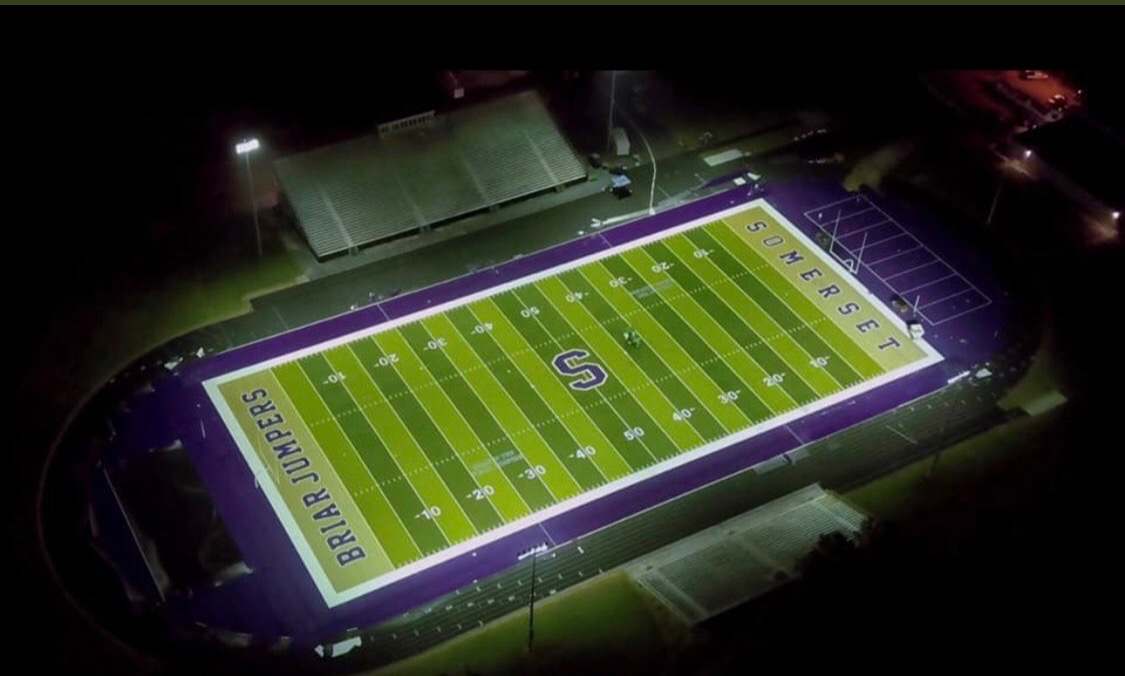